Jermyn Borough Council Meeting
07/11/19
Meeting Agenda
Call to Order
Pledge of Allegiance
Moment of Silence for Former Junior Councilperson Brian Swatt Jr.
Roll Call
Previous Meeting Minutes
Treasurer’s Report/Bills Payable
Correspondence
Public Comment
Reports 
Reports of Committees
Woodlands Sewer, Paving Issue
Bid Opening for DPW Pole Building
Employee Handbook/PTO Policy
Alleyways, Paving Referendum  
Rushbrook Creek Update 
Garbage Contract Bidding Advertisement
Executive Session – Personnel 
New Business
Adjournment
Treasurer’s Report
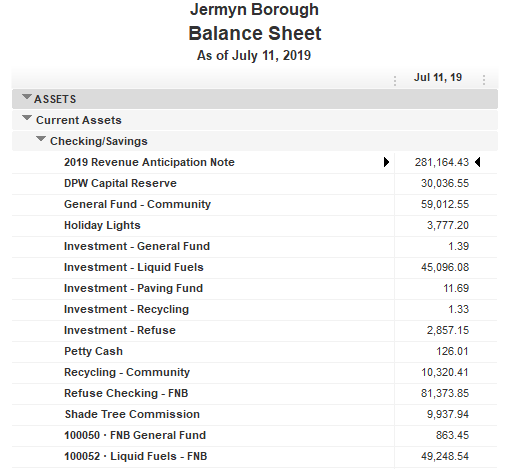 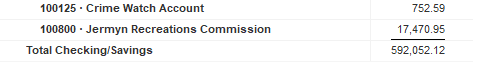 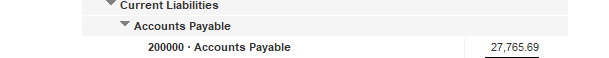 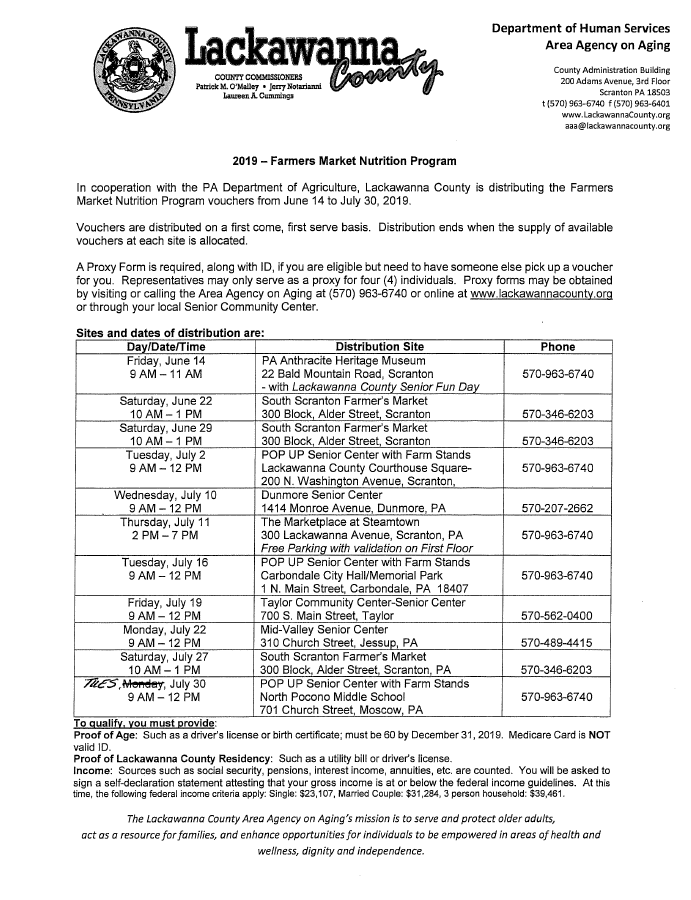 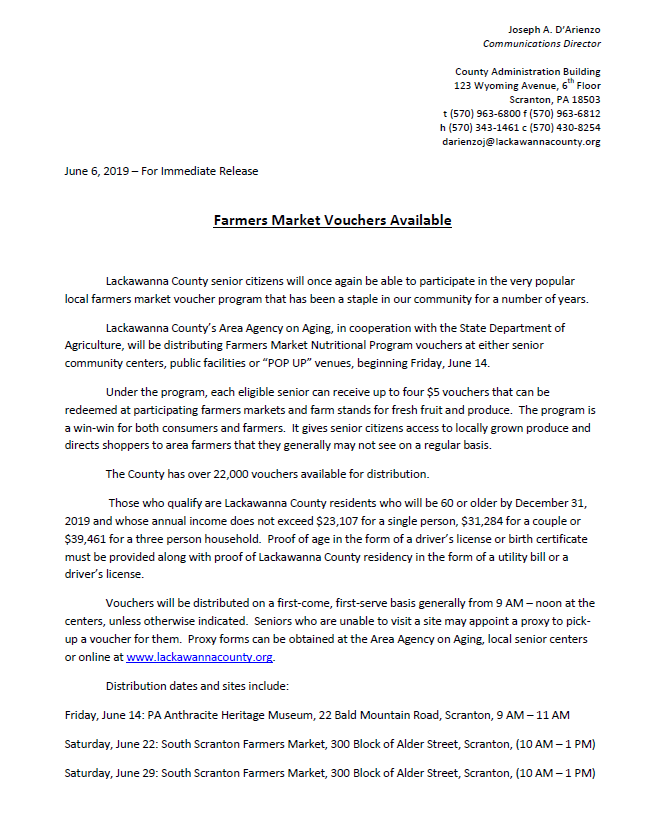 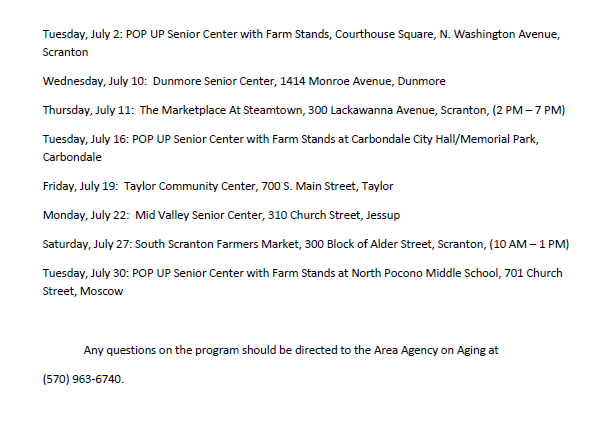 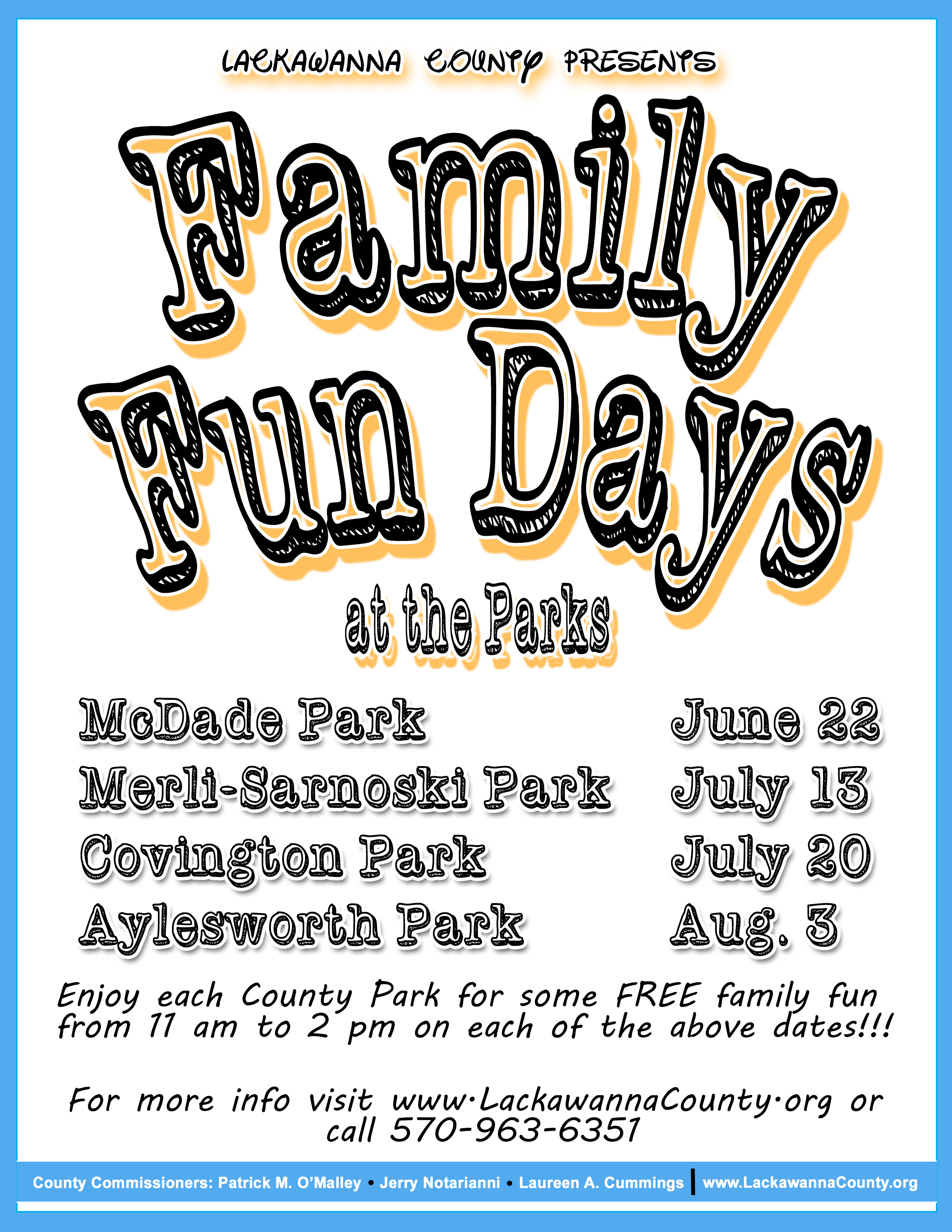 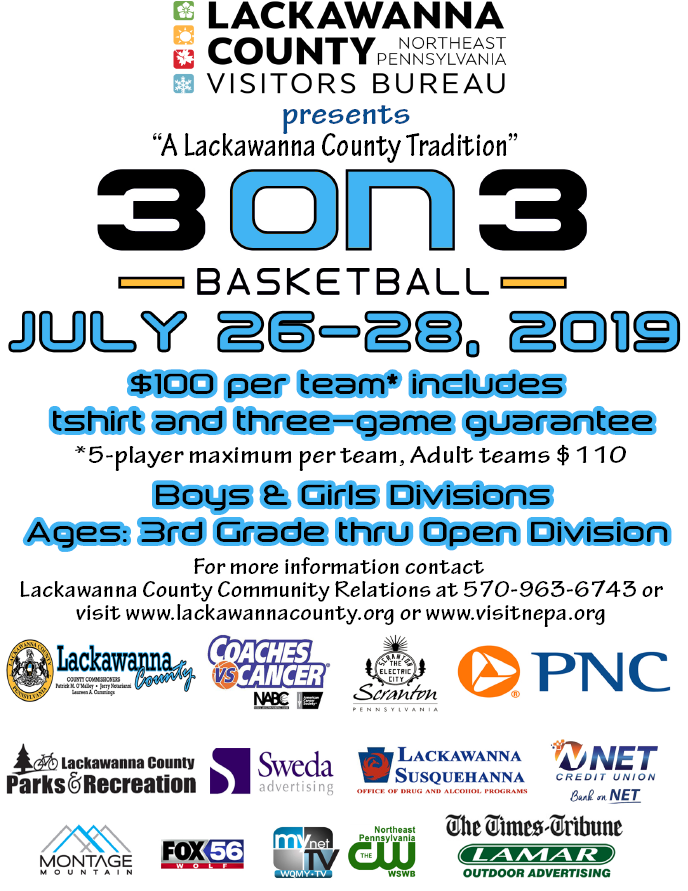 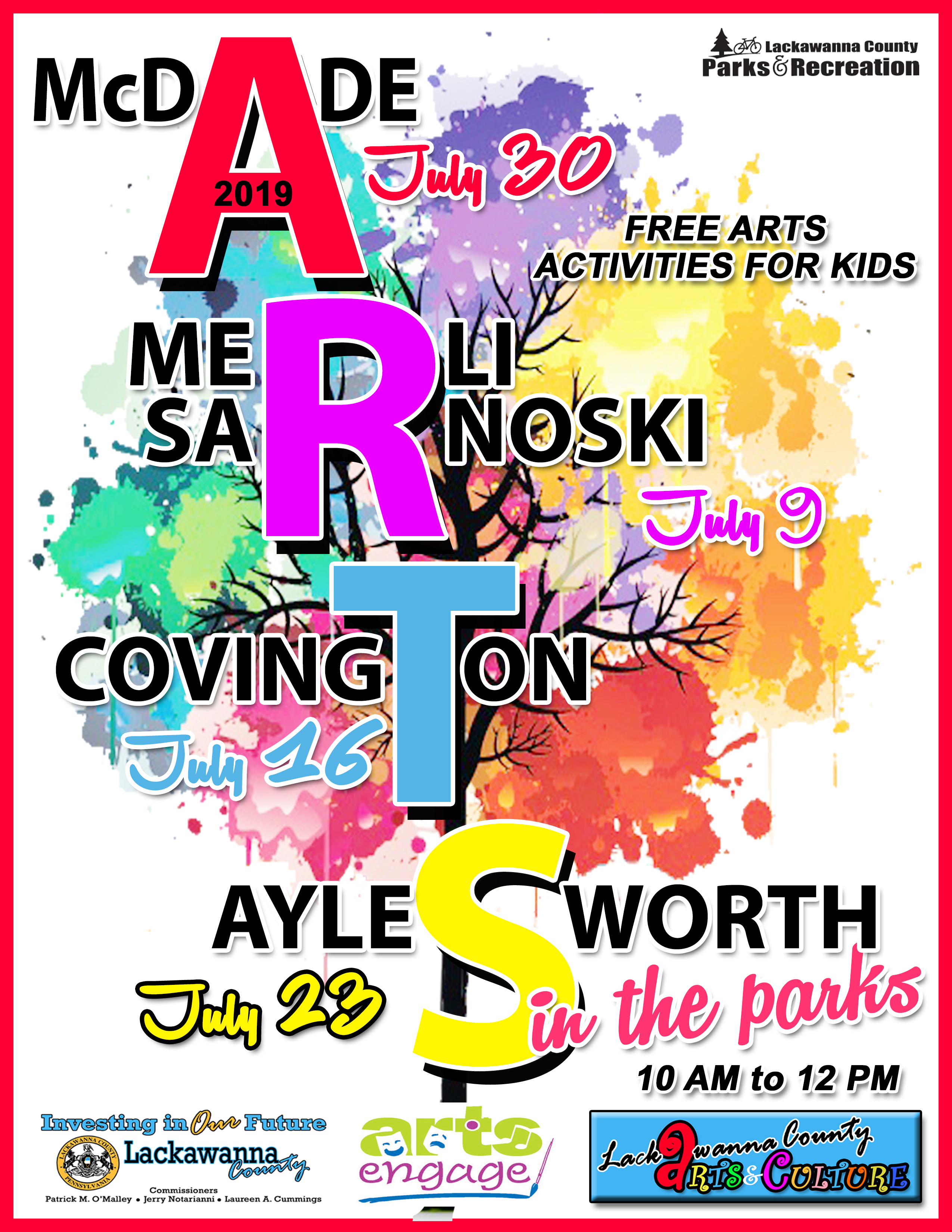 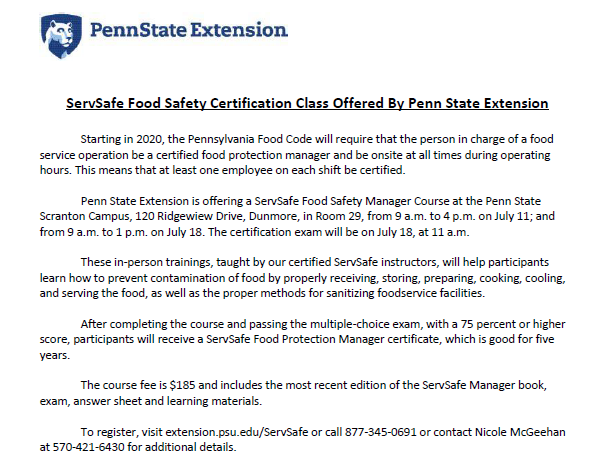 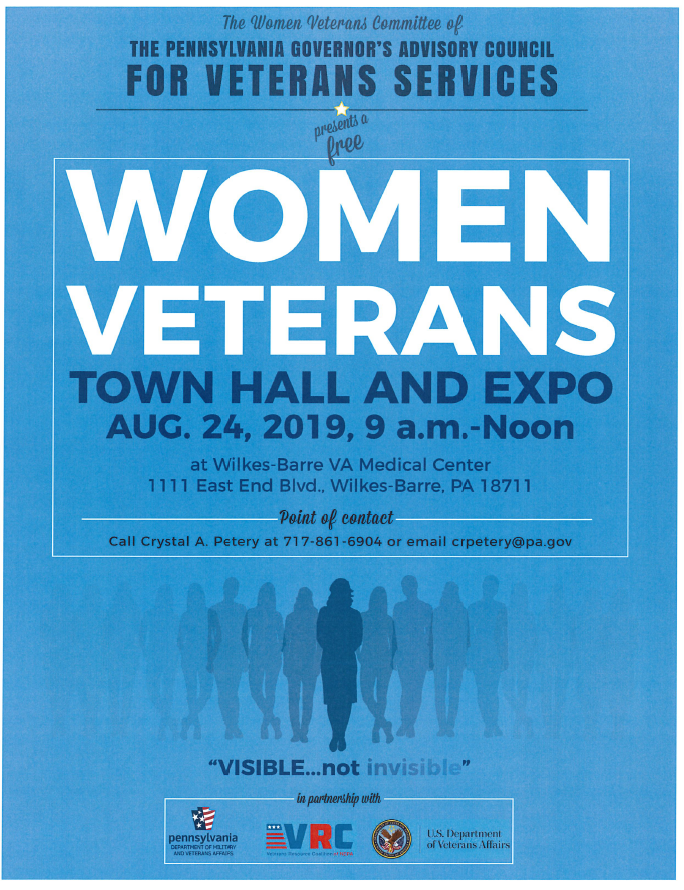 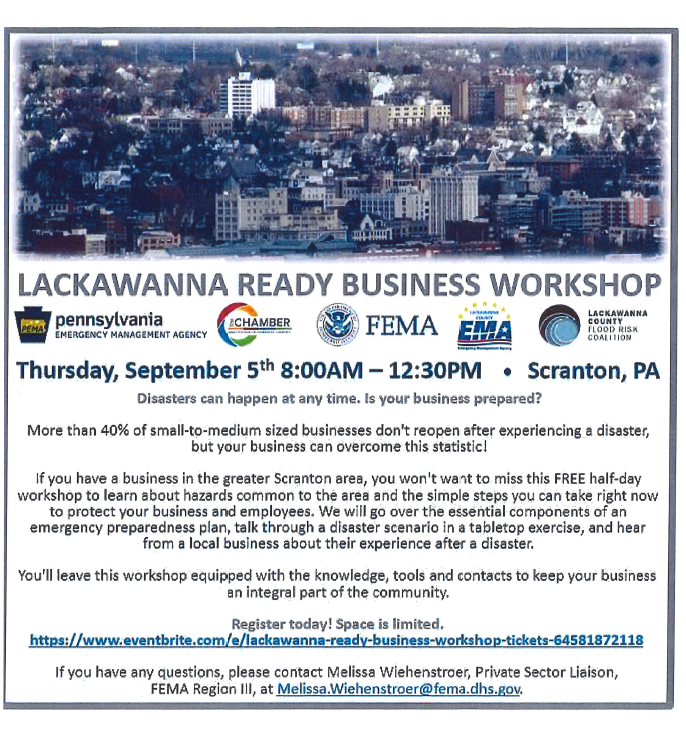 Stormwater Pollution The Dirty Truth: Home Activities
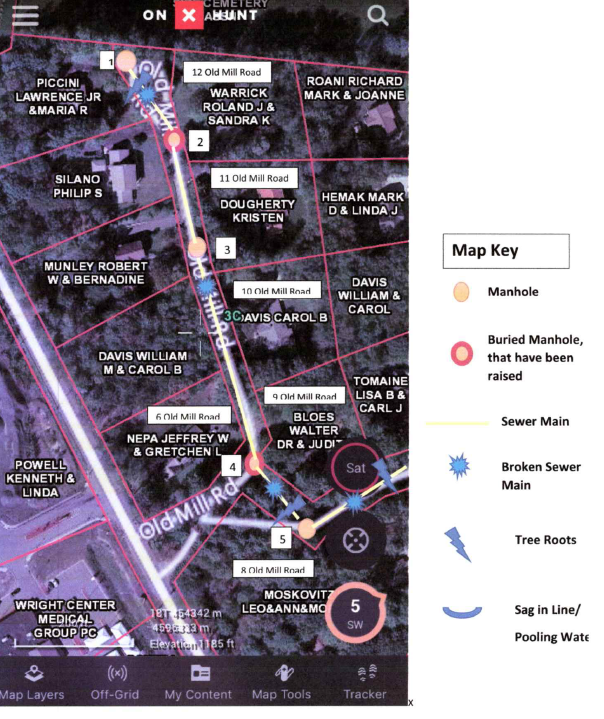 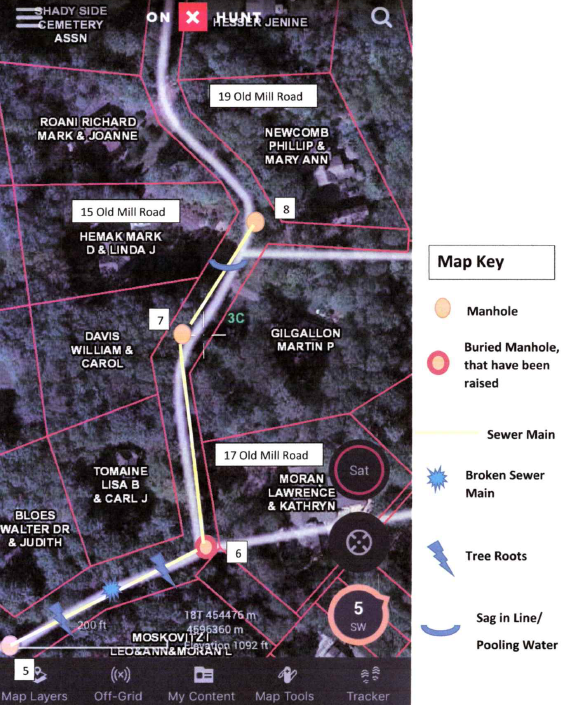 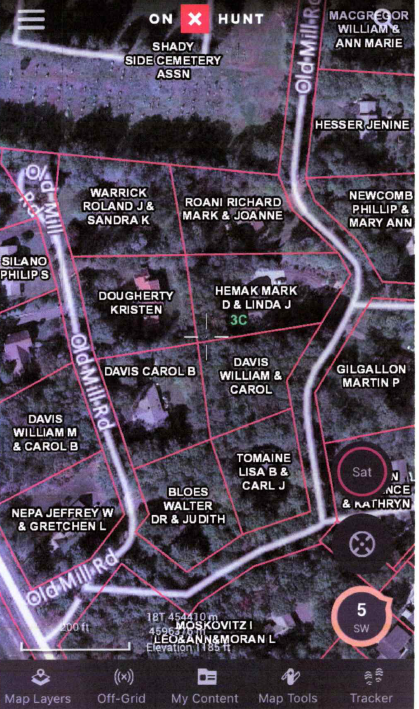 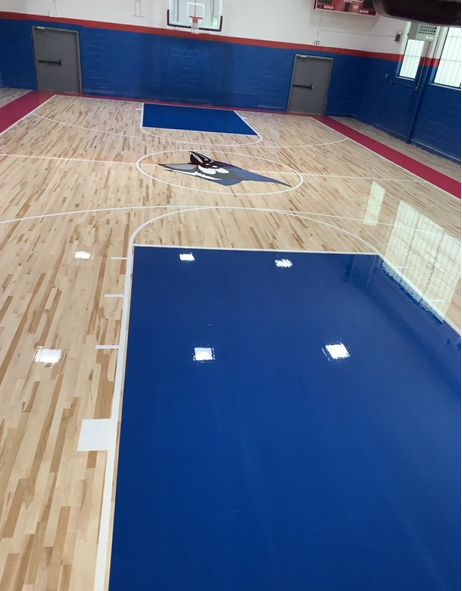 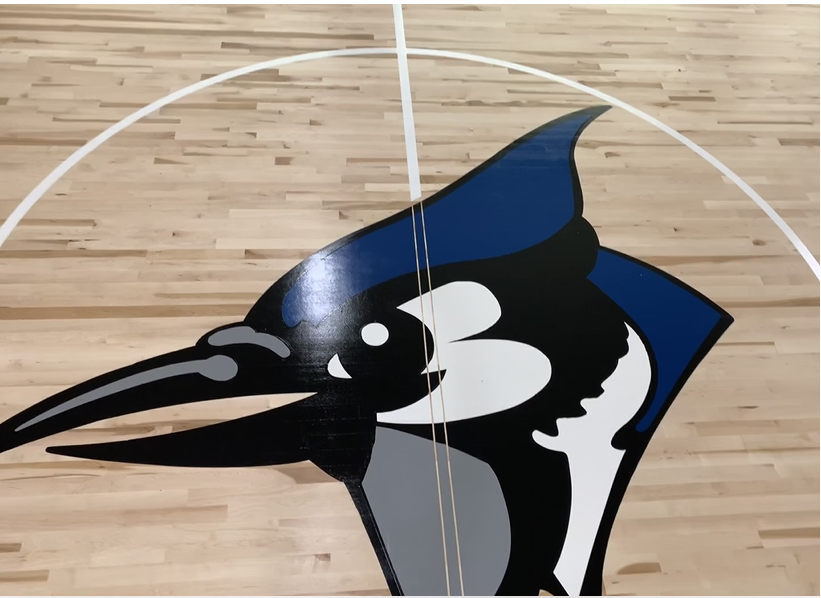 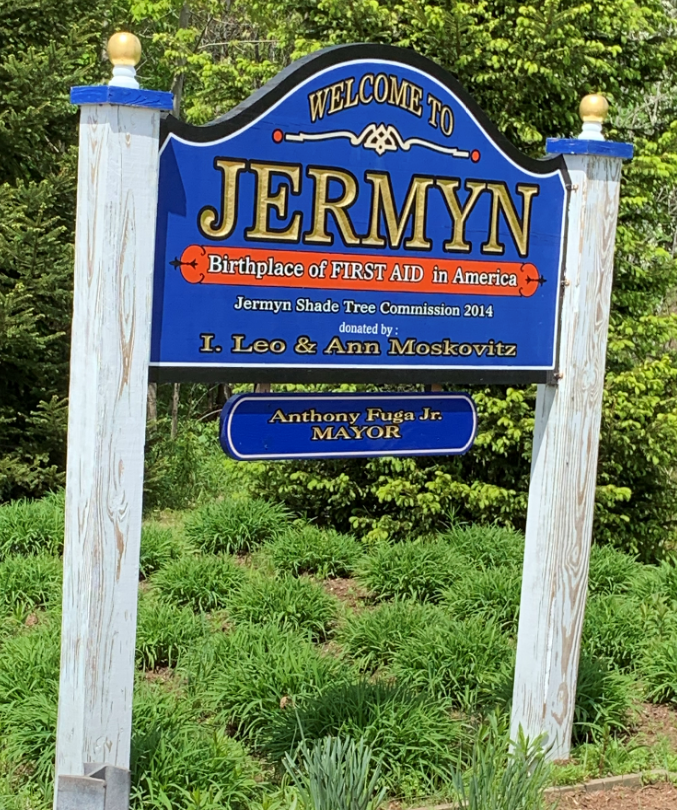